Clinical Update
ADAPTED FROM: 2023 ACC/AHA/ACCP/HRS Guideline for the Diagnosis and Management of Atrial Fibrillation
Table 1. Applying Class of Recommendation and Level of Evidence to Clinical Strategies, Interventions, Treatments, or Diagnostic Testing in Patient Care
COR and LOE are determined independently (any COR may be paired with any LOE). 
A recommendation with LOE C does not imply that the recommendation is weak. Many important clinical questions addressed in guidelines do not lend themselves to clinical trials. Although RCTs are unavailable, there may be a very clear clinical consensus that a particular test or therapy is useful or effective.  
*The outcome or result of the intervention should be specified (an improved clinical outcome or increased diagnostic accuracy or incremental prognostic information). 
 †For comparative-effectiveness recommendation (COR 1 and 2a; LOE A and B only), studies that support the use of comparator verbs should involve direct comparisons of the treatments or strategies being evaluated. 
‡The method of assessing quality is evolving, including the application of standardized, widely-used, and preferably validated evidence grading tools; and for systematic reviews, the incorporation of an Evidence Review Committee.  
COR indicates Class of Recommendation; EO, expert opinion; LD, limited data; LOE, Level of Evidence; NR, nonrandomized; R, randomized; and RCT, randomized controlled trial.
Joglar, J. A. et al., 2023 ACC/AHA/ACCP/HRS Guideline for the Diagnosis and Management of Atrial Fibrillation. Circulation.
Prevalence, Incidence, Morbidity and Mortality of AF
Prevalence and Incidence of AF is increasing and projected to double between 2010 and 2030
Overall lifetime risk:  
30-40% in White individuals
20% in African American individuals
15% in Chinese individuals
50 million
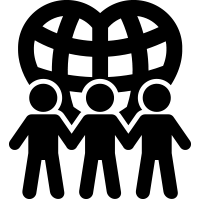 AF is associated with increased risks:
1.5-to 2-fold risk of death
2.4-fold risk of stroke
1.5-fold risk of CI/ dementia
1.5-fold risk of MI 
2-fold risk of SCD
5-fold risk of HF 
1.6-fold risk of CKD
1.3-fold risk of PAD
estimated individuals with AF worldwide in 2020
At least 5.6 million individuals with AF in USA in 2015
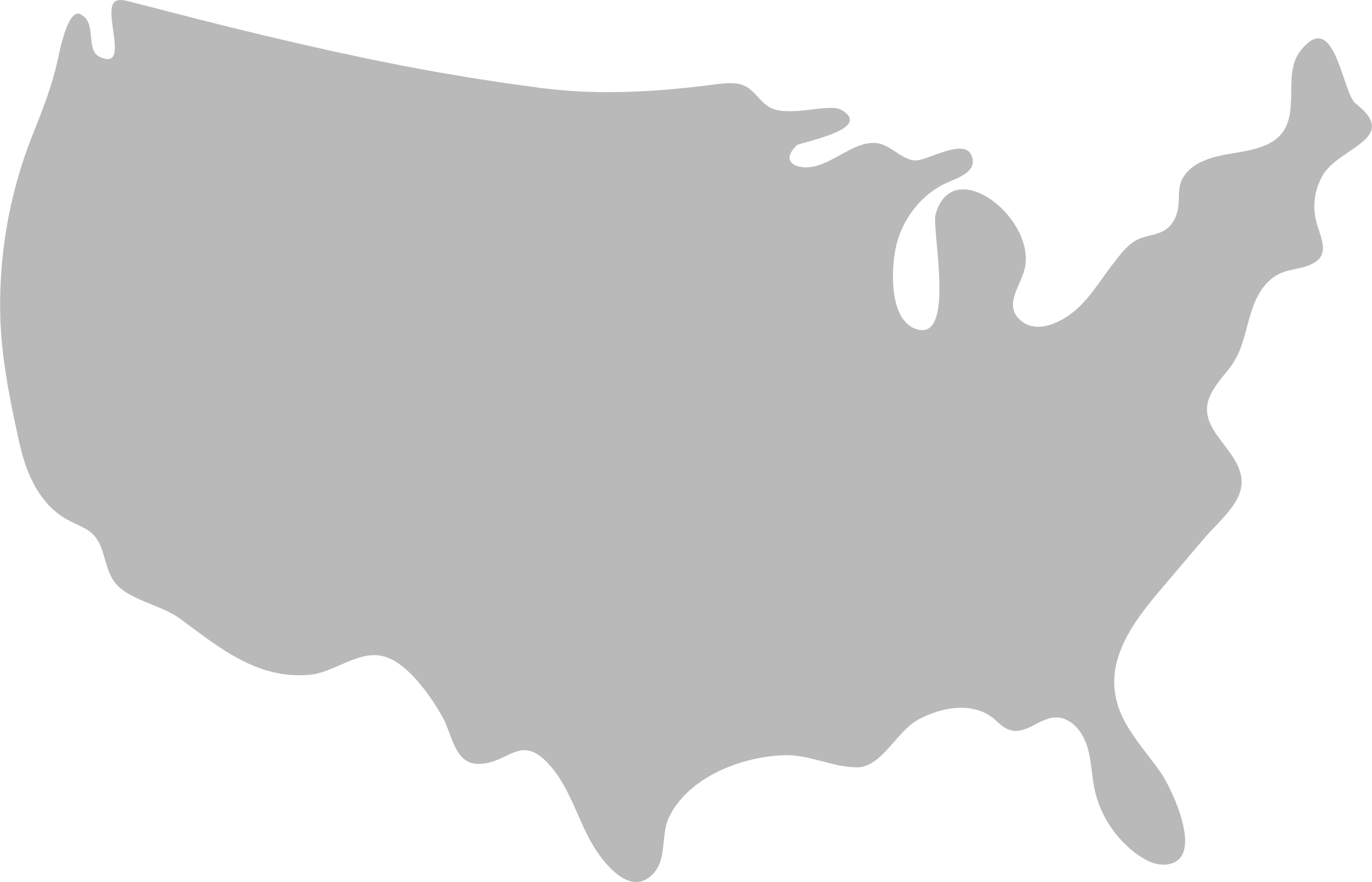 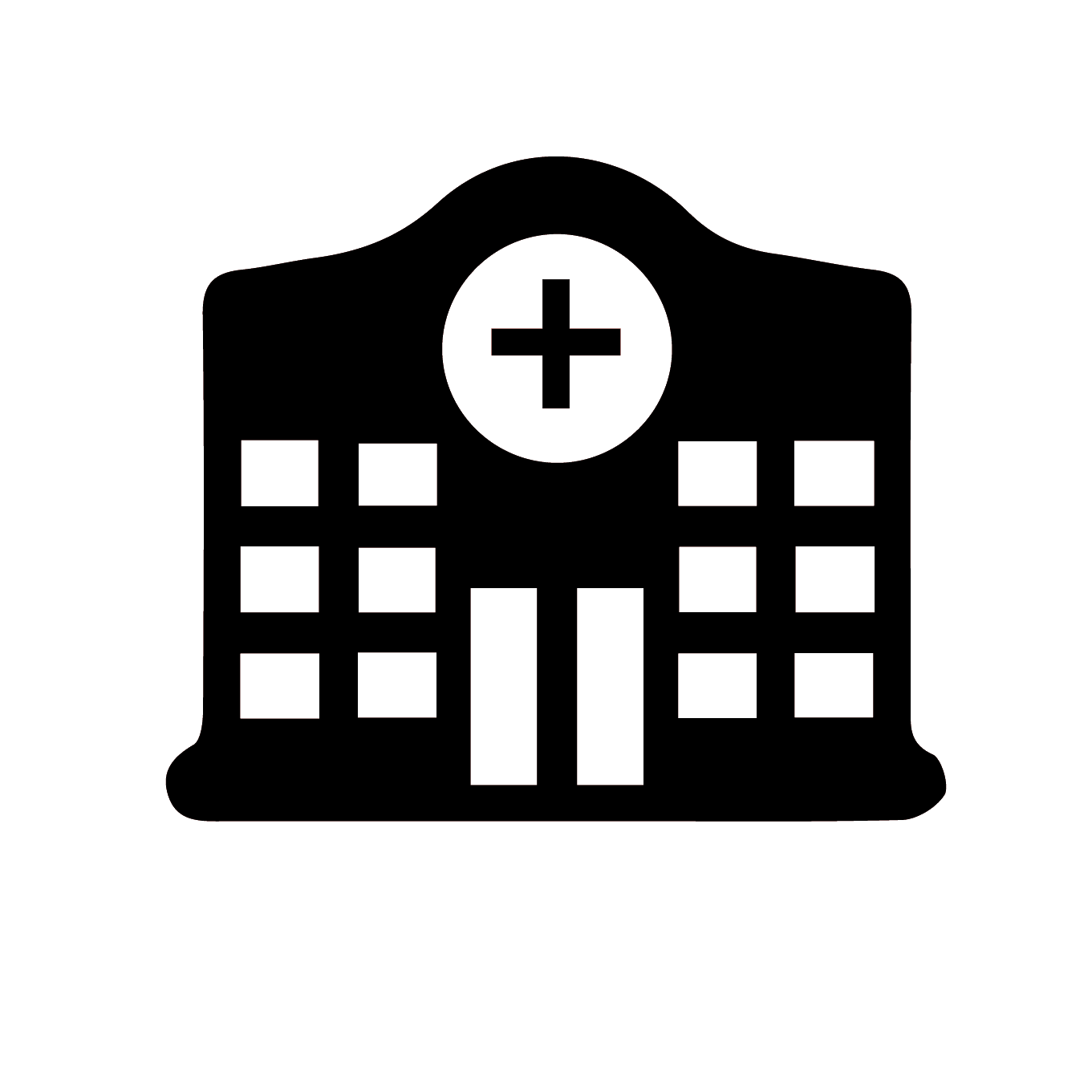 In Medicare beneficiaries, the most frequent outcome in 5-yrs after AF diagnosis was death (19.5% at 1-yr; 48.8% at 5-yrs)
- about 11% estimated cases were undiagnosed
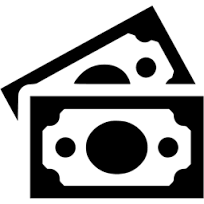 AF accounted for $28.4 billion/ year in US healthcare spending in 2016
Abbreviations: AF indicates atrial fibrillation; CI, cognitive impairment; CKD, chronic kidney disease; HF, heart failure; MI, myocardial infarctions; PAD, peripheral arterial disease; SCD, sudden cardiac death; yr, year; and yrs, years.
3
Risk Factors for Diagnosed Atrial Fibrillation
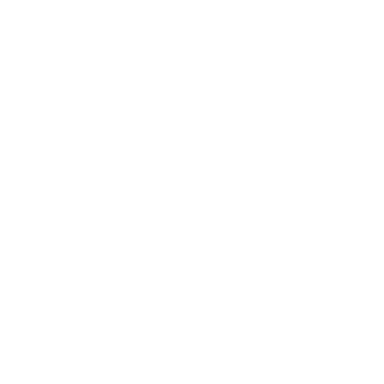 Demographic, Anthropometric, Cardiovascular Risk Factors
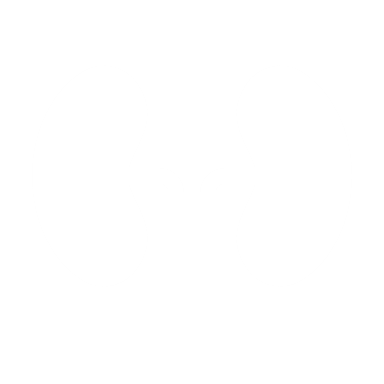 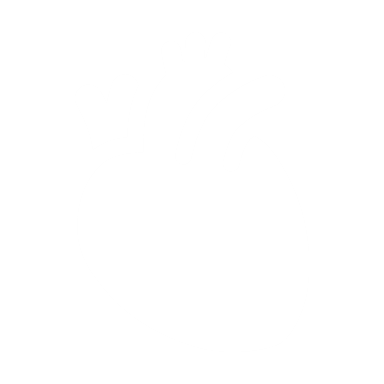 Cardiovascular Disease
Non-Cardiac Conditions
HF
CAD 
Atrial inflammation from pericarditis or myocarditis
Cardiac Surgery
Valvular Heart Disease
Systemic Arterial Hypertension
Structural Heart Diseases
Advancing Age
Smoking
Low Physical Activity
Elevating Resting Heart Rate
Obesity
Increasing Height
Hypertension
Diabetes
CKD 
OSA
Sepsis
Pulmonary disease (COPD, PE)
Metabolic disturbances from alcohol abuse, hypokalemia, hyperthyroidism
Postoperative state
Socioeconomic Determinants 
of Health
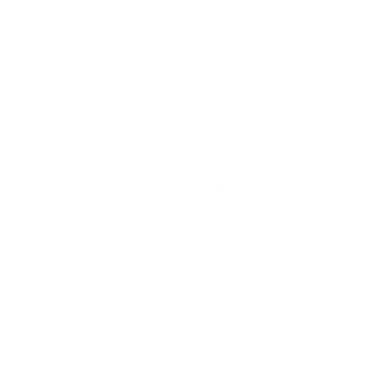 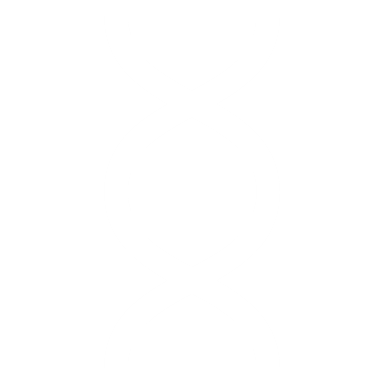 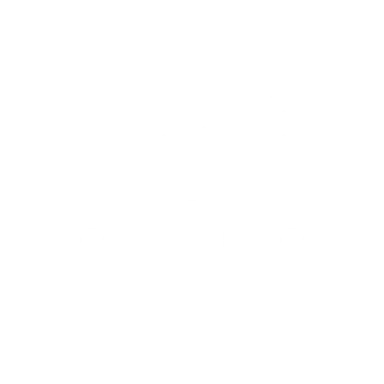 Genetic Markers
Biological Markers
Family history/ heritability 
GWAS (presence of associated loci)
ECG markers (prolonged PR, LVH)
Biomarkers  (elevated BNP, IL6/TNF-alpha, LP(a))
Imaging markers (increased left atrial size, increased LV wall thickness)
Education Level
Income Level
Socioeconomic status
Abbreviations: BNP indicates brain natriuretic peptide; CAD, coronary artery disease; COPD, chronic obstructive pulmonary disease; CKD, chronic kidney disease; GWAS, genome wide association studies; HF, heart failure; IL6, interleukin 6; LP(a), lipoprotein a; LV, left ventricle; LVH, left ventricular hypertrophy; OSA, obstructive sleep apnea; PE, pulmonary embolism; PR, PR interval; and TNF, tumor necrosis factor.
4
AF Stages: Evolution of Atrial Arrhythmia Progression
At Risk for AF
Pre-AF
AF
Permanent AF
Patients may transition among different substages of AF
Presence of modifiable and nonmodifiable risk factors associated with AF. 

Modifiable risk factors:
Evidence of structural or electrical findings further predisposing a patient to AF:
Atrial enlargement
Frequent atrial ectopy
Short bursts of atrial tachycardia
Atrial Flutter 
Other high AF risk scenarios*
No further attempts at rhythm control after discussion between patient and clinician
Paroxysmal AF (3A) 
AF that is intermittent and terminates within 7 d of onset
Persistent AF (3B)
AF that is continuous and sustains for >7d and requires intervention
Long-standing persistent AF (3C)
AF that is continuous for >12mo in duration
Successful AF ablation(3D)
No AF identified after percutaneous or surgical intervention to eliminate AF
Obesity 
Lack of fitness
Hypertension
Sleep apnea
Alcohol
Diabetes
Nonmodifiable risk factors:
Genetics 
Male sex
Age
Treat Modifiable Risk Factors
Ongoing monitoring as clinically appropriate for AF burden
Consider heightened surveillance
Is AF associated with pathophysiological changes
Stroke risk assessment and therapy if appropriate
Treat symptoms
Note: *Heart failure, valve disease, coronary artery disease, hypertrophic cardiomyopathy, neuromuscular disorders, thyroid disease.
Abbreviations: AF indicates atrial fibrillation, d, day; and mo, month.
5
Mechanisms and Pathways Leading to AF
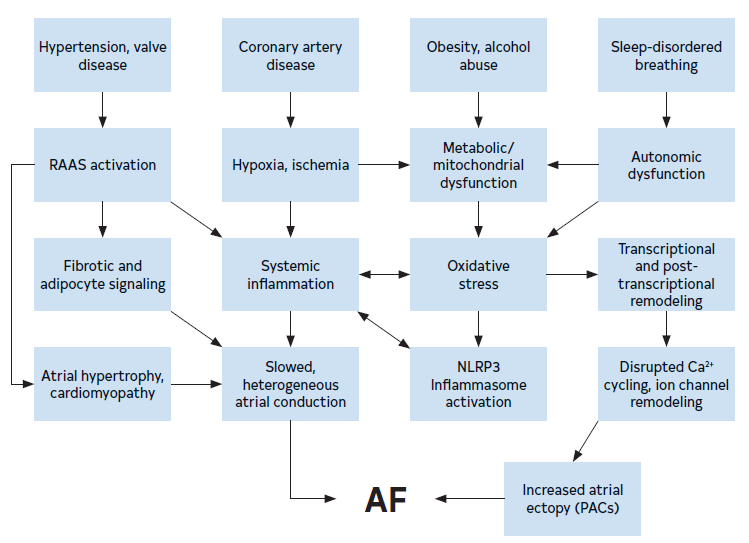 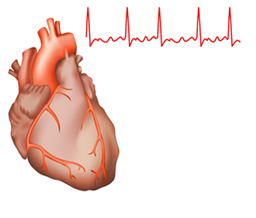 Abbreviations: AF indicates atrial fibrillation; Ca2+, calcium cation, PACs, premature atrial contractions; and RAAS, renin-angiotensin-aldosterone system.
6
Contemporary Summary of the Role of the Autonomic Nervous System in AF
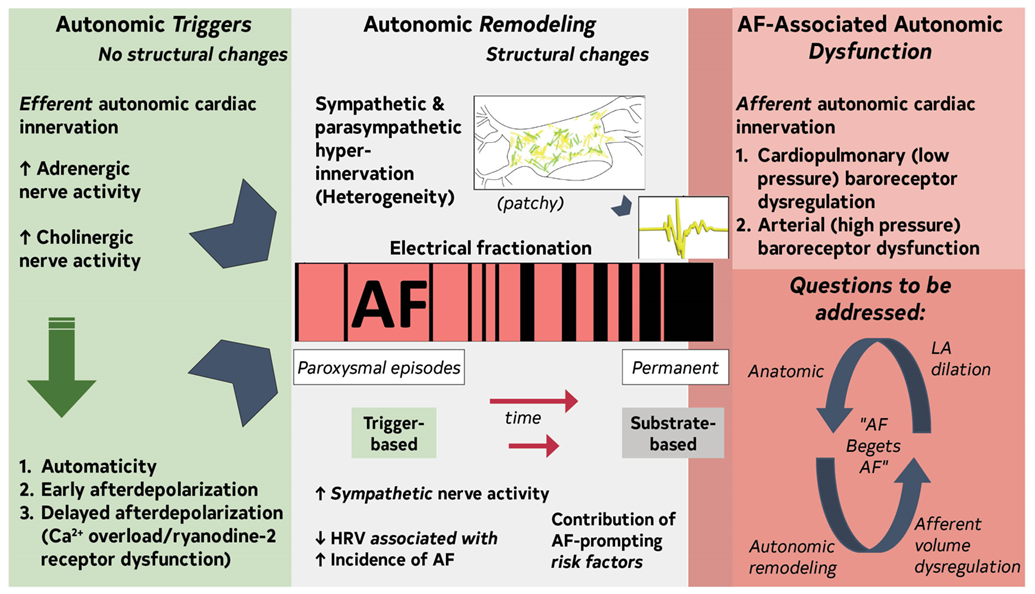 Abbreviations: AF indicates atrial fibrillation; Ca2+ , calcium cation; HRV, heart rate variability; and LA, left atrium.
7
Genetics of AF
Common and familial AF forms are heritable. Over 100 genetic loci are specific for AF.
Rare pathogenic genetic variants in myocardial structural proteins and ion channels may play a role in AF onset at a younger age.
TTN loss of function variants are associated with AF.
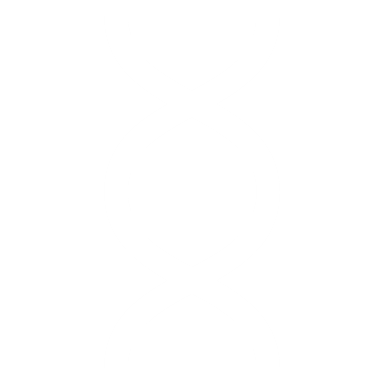 Disease-associated genetic variants in genes with inherited cardiomyopathy or arrhythmias include TTN, MYH7, MYH6, LMNA, and KCNQ1.
Disease-associated genetic variants are more prevalent at younger age of AF onset.
Abbreviation: AF indicates atrial fibrillation.
8
Health Inequities and Barriers to AF Management
Patients with AF, regardless of sex and gender diversity, race and ethnicity, or adverse SDOH, should be equitably offered guideline-directed stroke risk reduction therapies as well as rate or rhythm control strategies and LRFM as indicated to improve QOL and prevent adverse outcomes.  (Class 1)
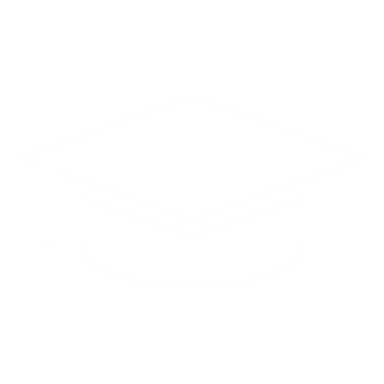 Barriers include:
Referral for ablation later in disease course
Less likely to be treated with stroke risk reduction therapies
More symptomatic and with worse QOL, yet less likely to be referred to EP specialist
Less likely to receive catheter ablation 
Lower oral anticoagulation rates
Lower DOAC adherence rates
Less use of cardioversion 
Increased risk of hospitalization, stroke, HF and death
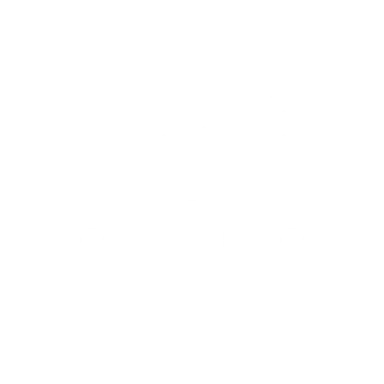 Less Educated
Low income
Inequities in AF care & outcomes
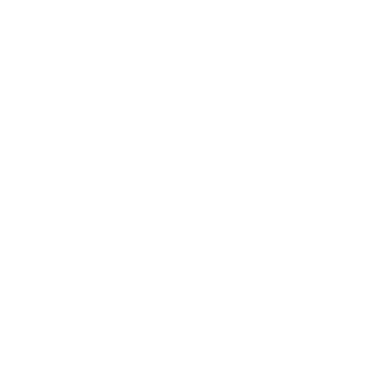 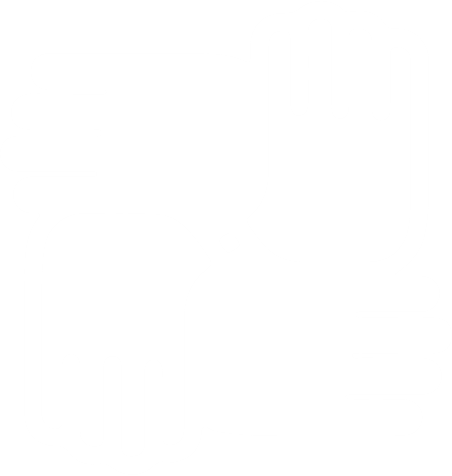 UREG
Women
Abbreviations: AF indicates atrial fibrillation; DOAC, direct oral anticoagulant; EP, electrophysiology; HF, heart failure; LFRM, lifestyle and risk factor modification; QOL, quality of life; SDOH, social determinates of health; and UREG, underrepresented racial and ethnic groups.
9
Shared Decision Making and Quality of Life in the Management of AF
Shared Decision-Making is essential in AF management
Publicly Available Decision Aids
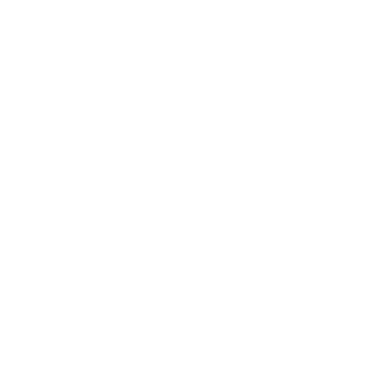 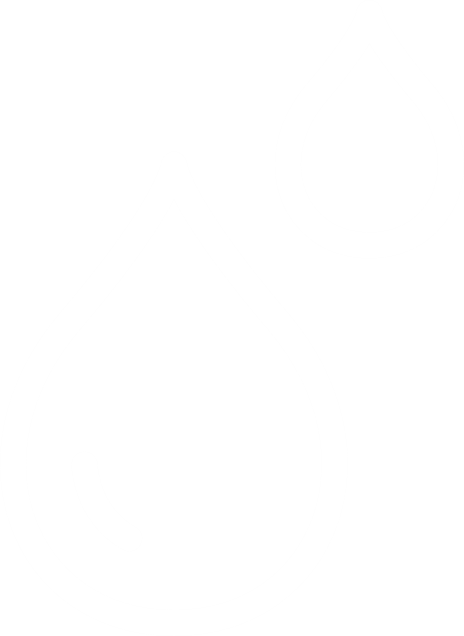 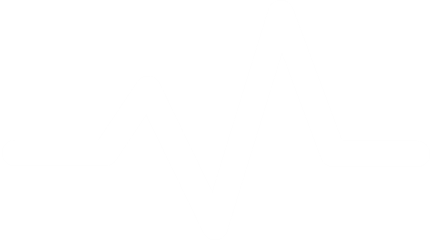 Decision to anticoagulate
Symptom burden and decision to pursue rhythm control
AF ablation
Use of evidence-based decision aids might be useful to guide stroke reduction therapy treatment decisions throughout the disease course to improve engagement, decisional quality and patient satisfaction. (Class 2b)
Abbreviation: AF indicates atrial fibrillation.
10
Rhythm Monitoring Tools and Methods
Undiagnosed Atrial fibrillation
Known Atrial fibrillation
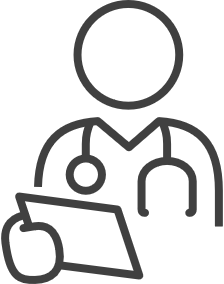 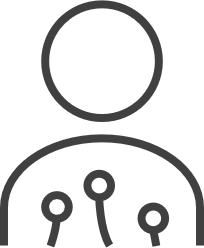 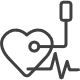 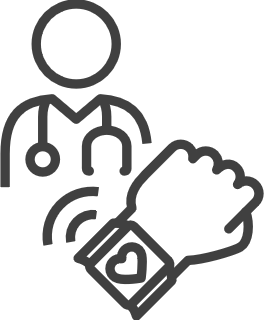 Abbreviations: AF indicates atrial fibrillation; and ECG, electrocardiogram.
11
Primary Prevention of Atrial Fibrillation
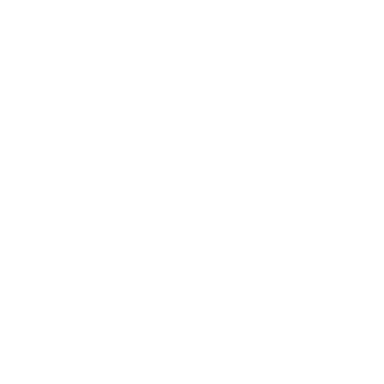 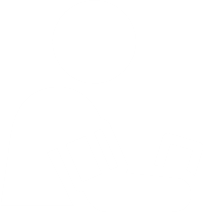 Hypertension
Obesity
Diabetes mellitus
Physical Activity
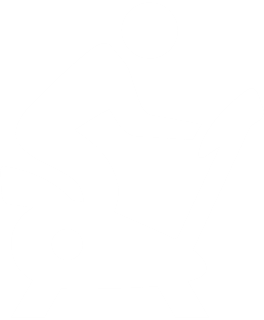 Lifestyle and Risk Factor Management
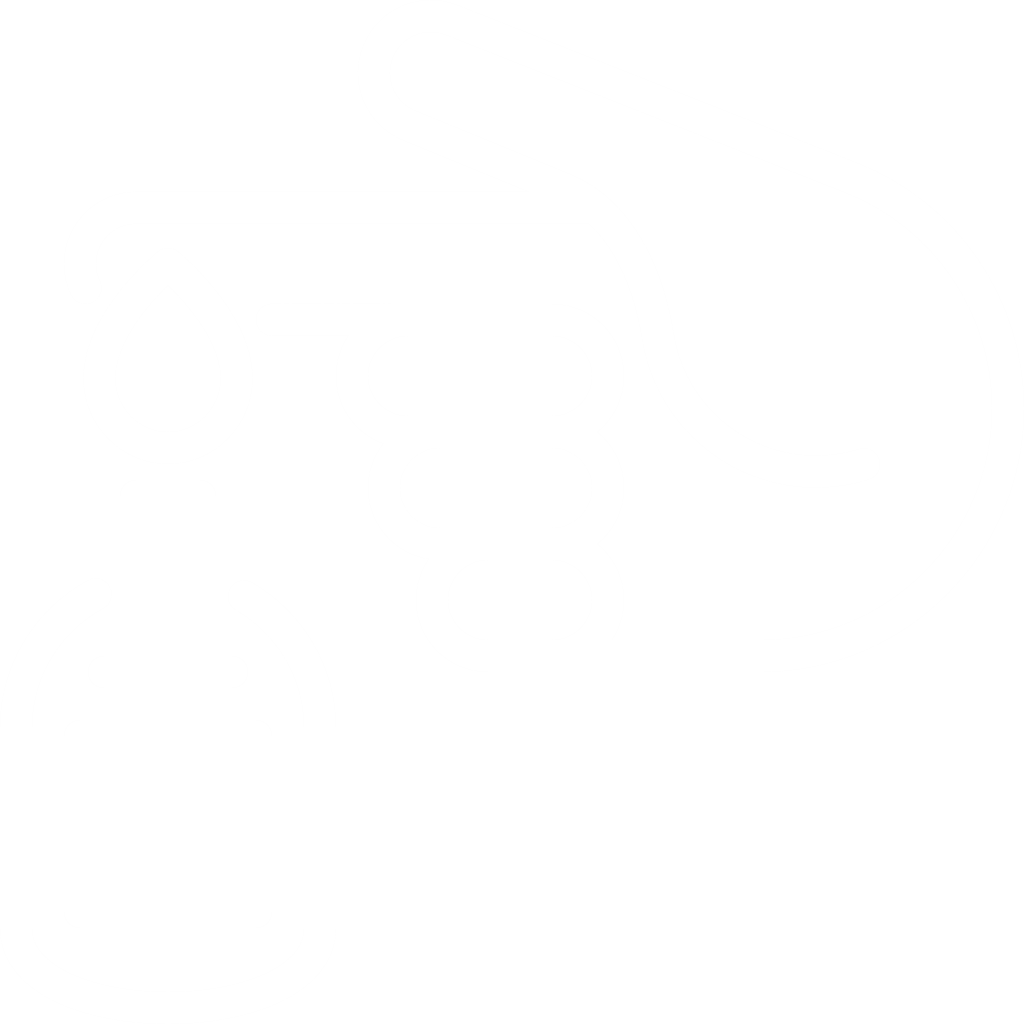 Alcohol Consumption
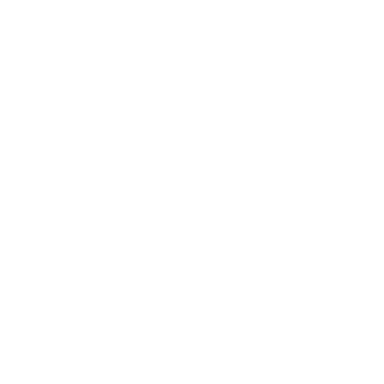 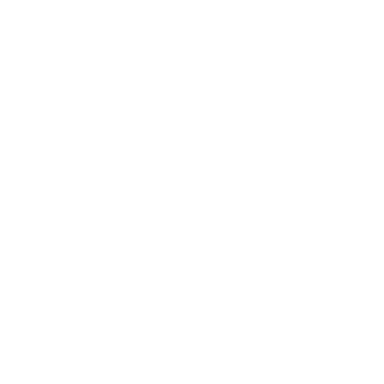 Smoking
12
Secondary prevention: Lifestyle Factors
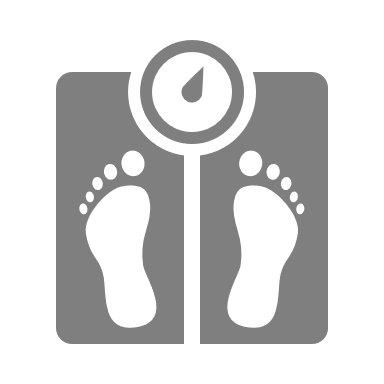 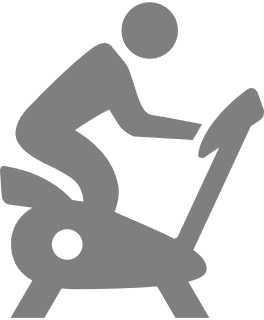 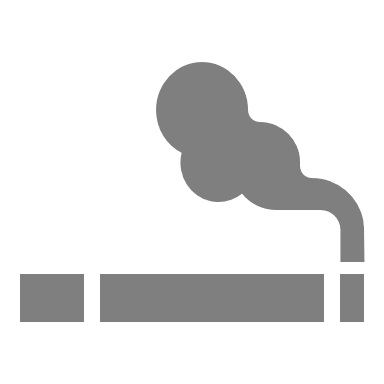 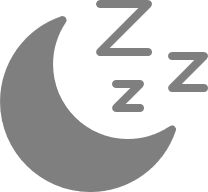 Abbreviations: AF indicates atrial fibrillation; BMI, body mass index; CV, cardiovascular; GDMT, guideline-directed medical therapy OSA, obstructive sleep apnea; QOL, quality of life; SR, sinus rhythm; and tx, treatment.
13
Secondary prevention: Dietary Factors
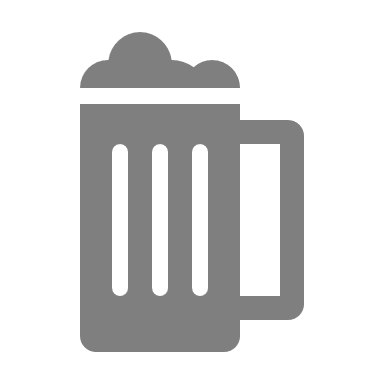 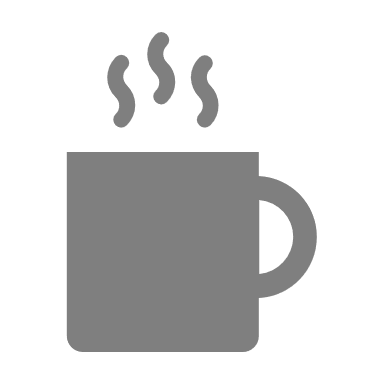 Abbreviation: AF indicates atrial fibrillation.
14
Secondary prevention: Medical Conditions
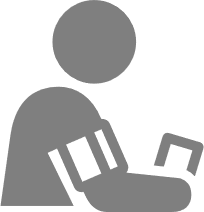 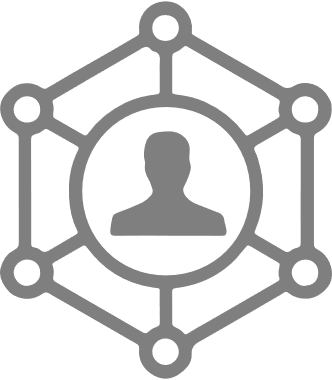 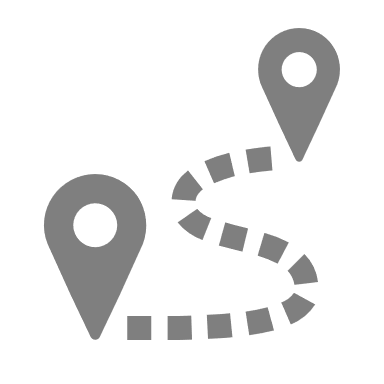 Abbreviations: AF indicates atrial fibrillation; CV, cardiovascular; and LRFM, lifestyle and risk factor management.
15
Risk Stratiﬁcation Schemes to Prevent Thromboembolic Events in AF
Key Considerations:
The CHA2DS2-VASc score, is considered the most validated score and most therapies have used that score to prove efficacy, thus is generally the preferred score. 
Newer risk scores, such as the ATRIA and GARFIELD-AF scores may be the better option in selected populations (e.g., renal disease).
Note: *Prior bleeding, use of medication that increase bleeding risk
**Higher AF burden/Long duration, persistent/permanent AF vs paroxysmal, obesity (BMI, ≥30 kg/m2), HCM, poorly controlled HTN, eGFR (<45 mL/h), proteinuria (>150 mg/24 h or equivalent), enlarged LA volume (≥73 mL) or diameter (≥4.7 cm)
Abbreviations: AF indicates atrial fibrillation; ATRIA, Anticoagulation and Risk Factors in Atrial Fibrillation; BMI, body mass index; CHA2DS2-VASc, congestive heart failure, hypertension, age ≥75 years (doubled), diabetes mellitus, prior stroke or transient ischemic attack or thromboembolism (doubled), vascular disease, age 65 to 74 years, sex category; cm, centimeter; eGFR, estimated glomerular filtration rate; GARFIELD-AF, Global Anticoagulant Registry in the Field-Atrial Fibrillation; h, hour; HCM, hypertrophic cardiomyopathy; HTN, hypertension; kg, kilogram; LA, left atrium; m2, meters squared; mg, milligram; mL, millimeter; and vs, versus.
16
Recommendations forAntithrombotic Therapy in AF
Annual Risk stratification using CHA2DS2-VASc (Class 1)
High* (≥ 2% per yr)
Intermediate** (~1-2% per yr)
Low (< 1% per yr)
Anticoagulation recommended to prevent stroke and systemic thromboembolism  (Class 1)
Anticoagulation reasonable to prevent stroke and systemic thromboembolism (Class 2a)
Those without risk factors for stroke, aspirin monotherapy for prevention of thromboembolic events is of no benefit (Class 3: No Benefit)
If no hx of moderate to severe rheumatic MS or mechanical heart valve and candidate for anticoagulation, DOACs are recommended over warfarin to reduce the risk of mortality, stroke, systemic embolism, and ICH (Class 1)
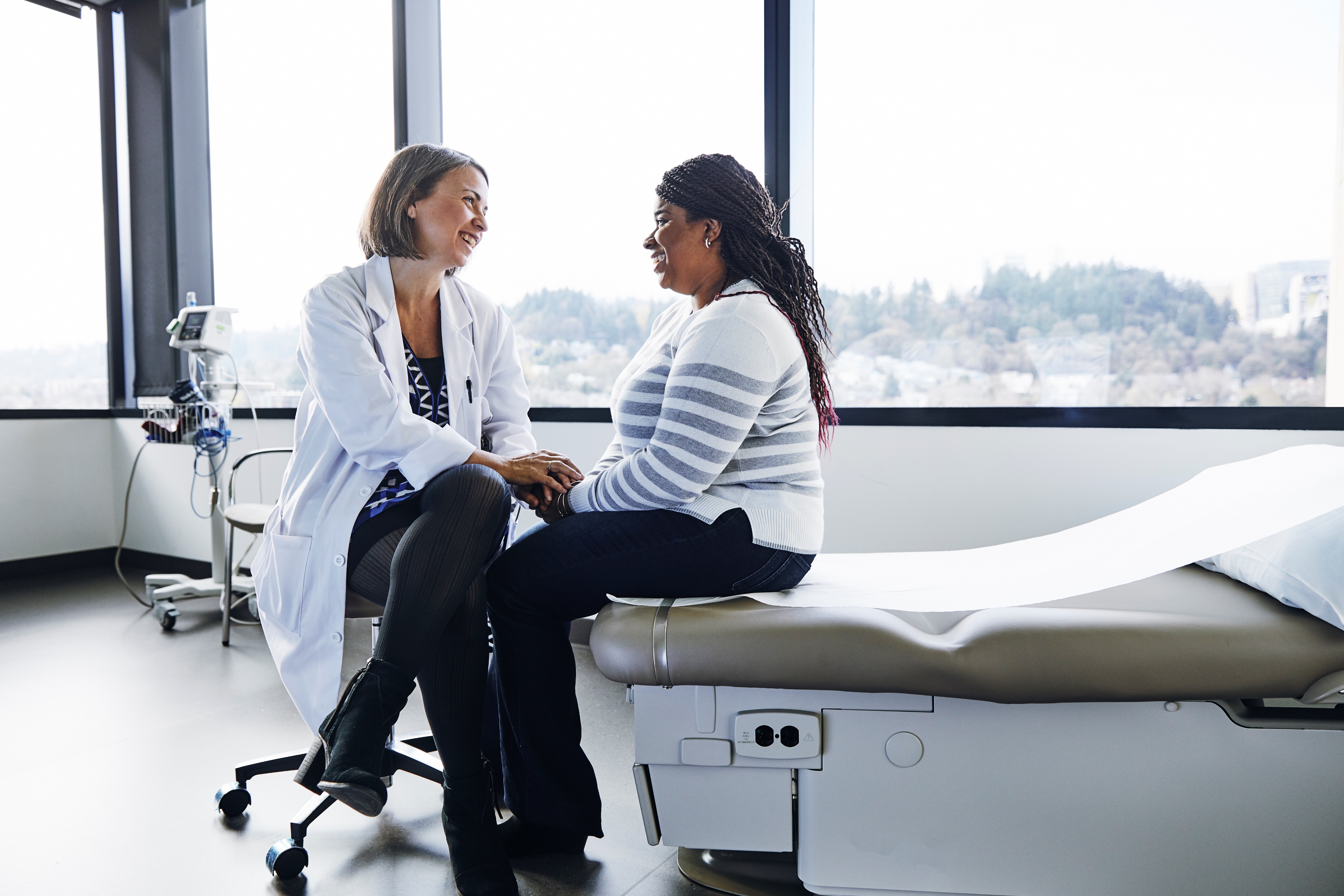 Decisions based on annual stroke risk rather than specific score
Candidates for anticoagulation and without an indication for antiplatelet therapy, aspirin either alone or in combination with clopidogrel as an alternative to anticoagulation is not recommended to reduce stroke risk  (Class 3: Harm)
Note: * CHA2DS2-VASc score of ≥2 in men and ≥3 in women

** Equivalent to CHA2DS2-VASc score of 1 in men and 2 in women
Reassess risk annually
Abbreviations: AF indicates atrial fibrillation; CHA2DS2-VASc, congestive heart failure, hypertension, age ≥75 years (doubled), diabetes mellitus, prior stroke or transient ischemic attack or thromboembolism (doubled), vascular disease, age 65 to 74 years, sex category; DOACs, direct-acting oral anticoagulants; hx, history; ICH, intracerebral hemorrhage; MS, mitral stenosis; and yr, year.
17
Oral Anticoagulation for Device-Detected Atrial High-Rate Episodes Among Patients Without a Previous Diagnosis of AF
For patients with a device-detected AHRE lasting:
Reasonable (2a)
24 hr
Reasonable (2b)
AHRE Burden
5 min
1
2
3
4
5
6
3:No Benefit
CHA2DS2-VASc Score
Abbreviations: AF indicates atrial fibrillation; AHRE, atrial high-rate episode; CHA2DS2-VASc, congestive heart failure, hypertension, age ≥75 years (doubled), diabetes mellitus, prior stroke or transient ischemic attack or thromboembolism (doubled), vascular disease, age 65 to 74 years, sex category; hr, hour; hrs, hours; and SDM, shared decision-making.
18
Percutaneous Approaches to Occlude the LAA in AF
Patients with Moderate to High Stroke Risk
(CHA2DS2-VASc score > 2)
In those who have a contraindication to long-term OAC due to a nonreversible cause, pLAAO is reasonable.  (Class 2a)
In those who have a high risk of major bleeding on oral anticoagulation, pLAAO may be a reasonable alternative to oral anticoagulation based on patient preference, with careful consideration of procedural risk and with the understanding that the evidence for OAC is more extensive.  (Class 2b)
Long-Term Anticoagulation Is Still Reasonable
Bleeding involving the gastrointestinal, pulmonary, or genitourinary systems that is treatable
Bleeding related to isolated trauma
Bleeding related to procedural complications
Long-Term Anticoagulation Contraindicated
Severe bleeding due to a nonreversible cause involving the gastrointestinal, pulmonary, or genitourinary systems
Spontaneous intracranial/intraspinal bleeding due to a nonreversible cause
Serious bleeding related to recurrent falls when cause of falls is not felt to be treatable
Abbreviations: AF indicates atrial fibrillation; CHA2DS2-VASc, congestive heart failure, hypertension, age ≥75 years (doubled), diabetes mellitus, prior stroke or transient ischemic attack or thromboembolism (doubled), vascular disease, age 65 to 74 years, sex category; LAA, left atrial appendage; OAC, oral anticoagulation; and pLAAO, percutaneous left atrial appendage occlusion.
19
Cardiac Surgery | LAA Exclusion/Excision in AF Patients
Evidence supports a benefit of surgical removal of the LAA occlusion in patients with AF who undergo or valve surgeries.
In patients with AF undergoing cardiac surgery with a CHA2DS2-VASc score ≥2 or equivalent stroke risk:
In patients with AF undergoing cardiac surgery:
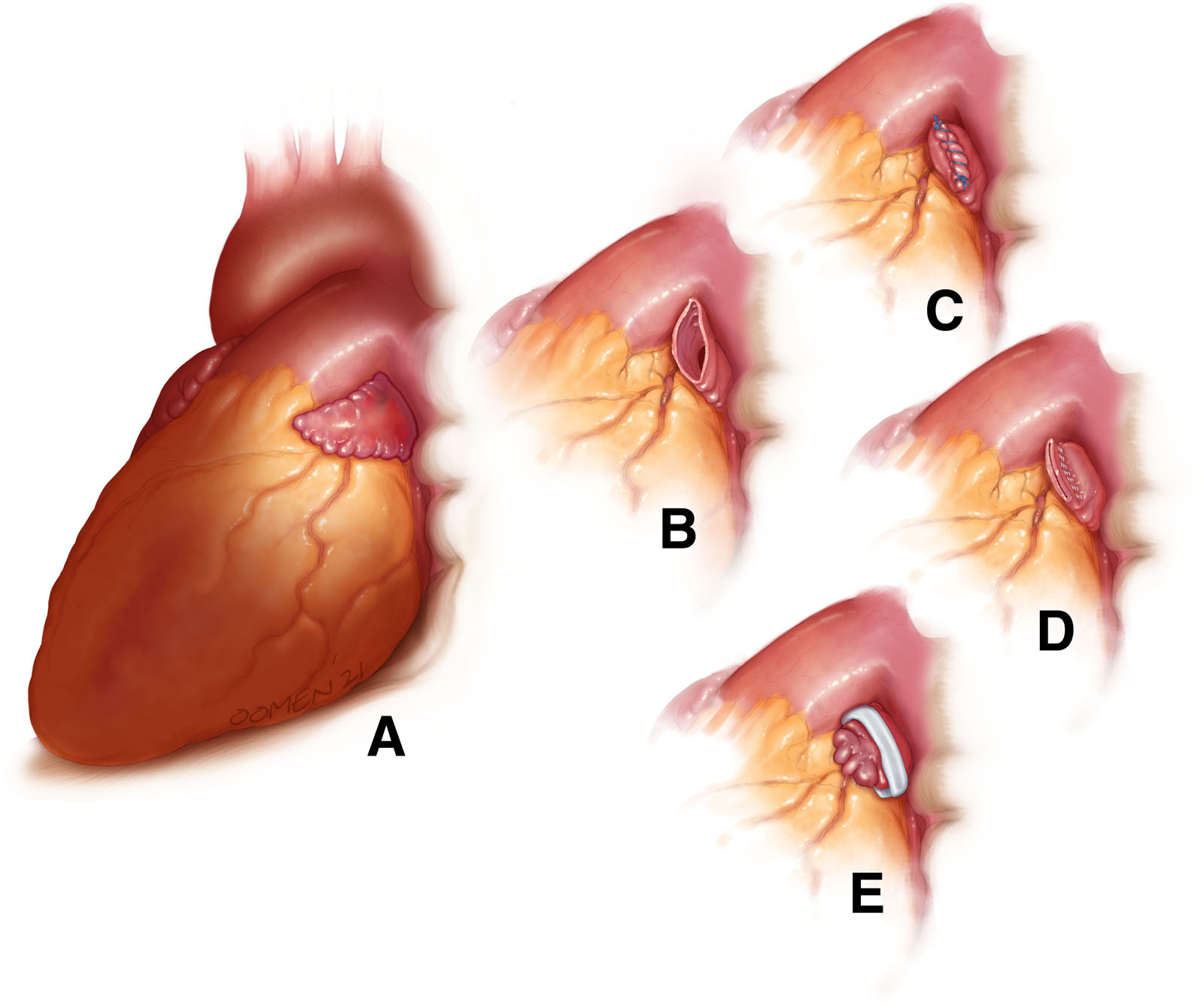 Views of the left atrial appendage before and after surgical exclusion. A, Intact left atrial appendage. B, Resected left atrial appendage before closure. C, Left atrial appendage after sutured amputation. D, Left atrial appendage after stapled excision. E, Left atrial appendage after clip application.
Abbreviations: AF indicates atrial fibrillation; CABG, coronary artery bypass graft surgery; CHA2DS2-VASc, congestive heart failure, hypertension, age ≥75 years (doubled), diabetes mellitus, prior stroke or transient ischemic attack or thromboembolism (doubled), vascular disease, age 65 to 74 years, sex category; cm, centimeter; LAA, left atrial appendage; and TEE, transesophageal echocardiography.
20
Active Bleeding on Anticoagulant Therapy and Reversal Drugs
Life-threatening bleed
ICH
Non-ICH
CLASS 1


Andexanet alfa
OR
4F-PCC


Idarucizumab

4F-PCC + IV Vitamin K recommended to rapidly achieve INR correction over FFP and IV vitamin K treatment
CLASS 2a


 




PCC
If idarucizumab unavailable
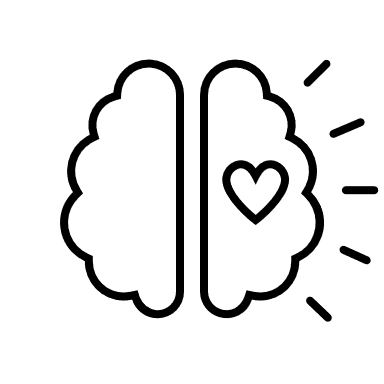 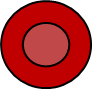 Reasonable to resume once underlying etiology treated
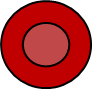 Recurrence risk
Consider LAAO (2b)
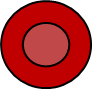 Low
High (e.g. CAA)
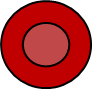 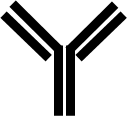 Thromboembolism risk
Intermediate/high (< 5%)
Very high (≥ 5%)
(e.g. mechanical valve, rheumatic MS)
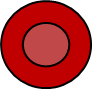 Early
Within 1-2 weeks (2a)
Delayed
Within 4-8 weeks (2b)
*C-LD LOE applies to data on edoxaban
Abbreviations: 4F-PCC indicates 4-factor prothrombin complex concentrate; CAA; cerebral amyloid angiopathy; LAAO, left atrial appendage occlusion; ICH, Intracerebral hemorrhage; IV, intravenous; C-LD LOE, Level of evidence C and limited data; MS, mitral stenosis; and PCC, prothrombin complex concentrate.
21
Timing of Discontinuation of OACs in AF Pts Scheduled to Undergo an Invasive Procedure or Surgery in Whom Anticoagulation is to be Interrupted
Note: *For patients on DOAC with creatinine clearance lower than the values in the table, few clinical data exist. Consider holding for an additional 1 to 3 days, especially for high bleeding risk procedures.
†The number of days is the number of full days before the day of surgery in which the patient does not take any dose of anticoagulant. The drug is also not taken the day of surgery. For example, in the case of holding a twice daily drug for 1 day, if the drug is taken at 8 pm, and surgery is at 8 am, at the time of surgery, it will be 36 hours since the last dose was taken.
Abbreviations: AF indicates atrial fibrillation; CrCl, creatinine clearance; d, day; DOAC, direct oral anticoagulation; INR, international normalized ratio; and OAC, oral anticoagulant.
22
Management of Periprocedural Anticoagulation in Patients with AF
Patients with AF undergoing 
invasive procedure or surgery
Procedure is a pacemaker or ICD implant
Procedure cannot be performed safely on uninterrupted anticoagulation
Bridging with LMWH should not be administered (except in patients with mechanical valve or recent stroke or TIA) (3: Harm)
On warfarin, risk of TEs ≥ 5%
CHA2DS2-VASc score
≥2 or equivalent risk
of stroke, on DOAC
Temporary cessation or oral anticoagulation without bridging is recommended excluding those with recent stroke or TIA, or a mechanical valve. (1)
Holding
Warfarin
No
Yes
Resumption of anticoagulation the day after low bleeding risk surgery and between the evening of the second day and the evening of the third day after high bleeding risk surgery. (2a)
Timing of interruption of DOAC should be guided by the specific agent, renal function, and the bleeding risk. (1)
Continued anticoagulation in preference to interruption of warfarin and bridging (1)
Either uninterrupted or interrupted DOAC (2a)
Abbreviations: AF indicates atrial fibrillation; CHA2DS2-VASc, congestive heart failure, hypertension, age ≥75 y (doubled), diabetes mellitus, prior stroke or transient ischemic attack or thromboembolism (doubled), vascular disease, age 65 to 74 y, sex category; DOAC, direct oral anticoagulant; ICD, implantable cardioverter-defibrillator;  LMWH, low-molecular-weight heparin; TE, thromboembolism; and TIA, transient ischemic attack.
23
Anticoagulation in AF Specific Populations
ACS or PCI
CCD
PAD
Abbreviations: ACS indicates acute coronary syndrome; AF, atrial fibrillation; APT, antiplatelet therapy; ASA, aspirin; CAD, coronary artery disease; CCD, chronic coronary disease; DOACs, direct-acting oral anticoagulant; hx, history; OAC, oral anticoagulant; PAD, peripheral artery disease; PCI, percutaneous coronary intervention; VHD, valvular heart disease; VKAs, vitamin K antagonist; and wk, week.
24
Anticoagulation in AF Specific Populations
CKD/Kidney Failure
VHD
Abbreviations: AF indicates atrial fibrillation; CHA2DS2-VASc, congestive heart failure, hypertension, age ≥75 years (doubled), diabetes mellitus, prior stroke or transient ischemic attack or thromboembolism (doubled), vascular disease, age 65 to 74 years, sex category; CKD, chronic kidney disease; CrCl, creatinine clearance; CV, cardiovascular; DOACs, direct-acting oral anticoagulant; hx, history; INR, international normalized ratio; min, minute; ml, milliliter; MS, mitral stenosis; tx, treatment; VHD, valvular heart disease; and VKAs, vitamin K antagonists.
25
Treatment: Rate Control in AF
Objectives of Rate Control:
Resting heart rate < 100-110 bpm 
Reduce symptoms
Reduce risk of tachycardia-induced cardiomyopathy or improve heart function of patients with tachycardia-induced cardiomyopathy
Reduce inappropriate shock in patients with implantable defibrillators 
Enhance biventricular pacing in patients with cardiac resynchronization therapy use 
Reduce risk of hospitalization
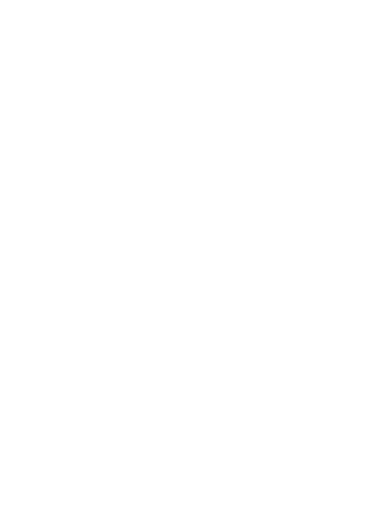 Comorbidities
Shared decision making & patient preference
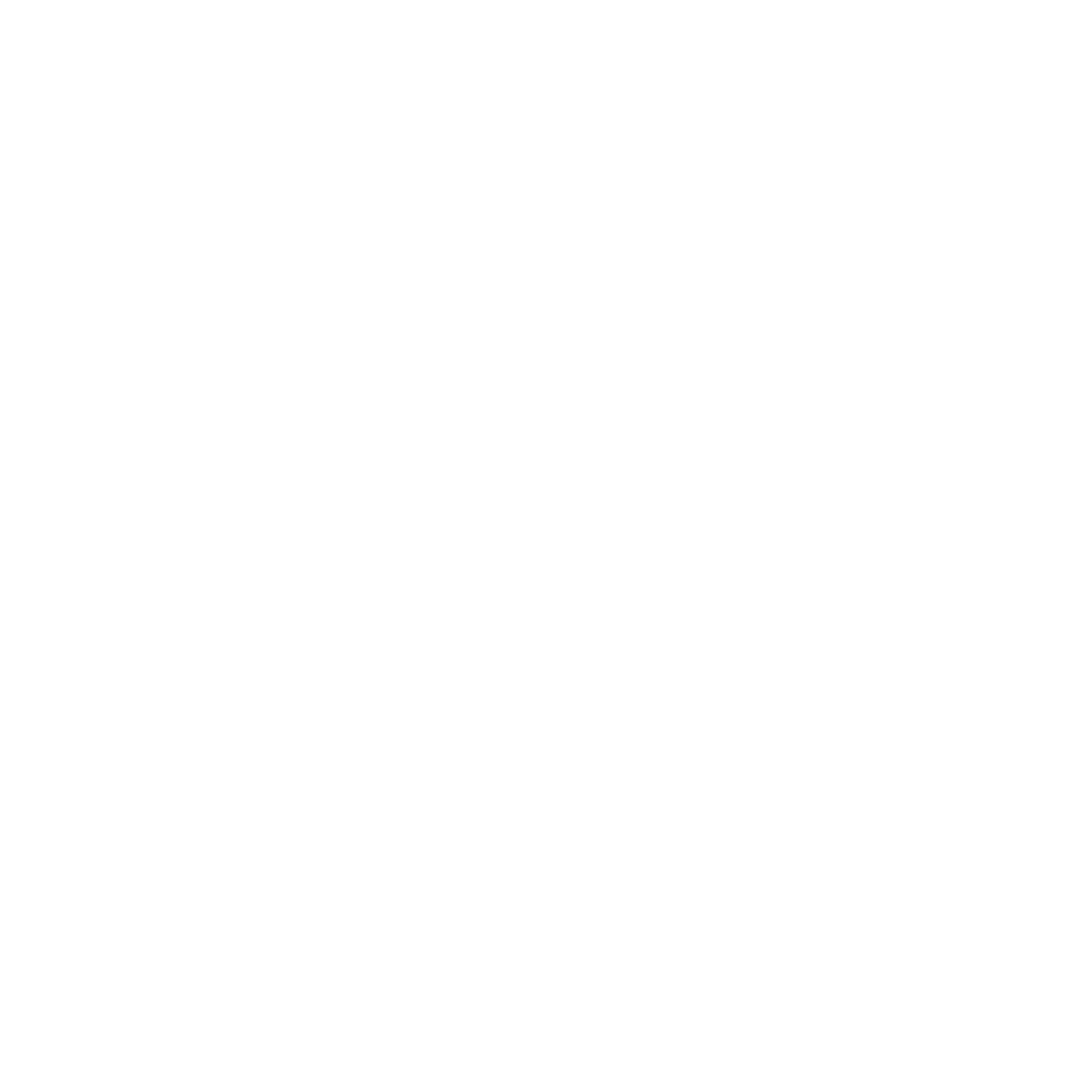 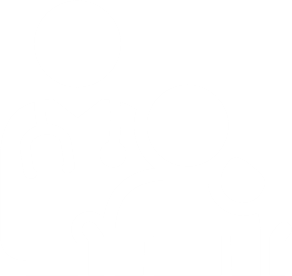 Different factors that guide decision of Rate vs Rhythm therapy
Clinical presentation
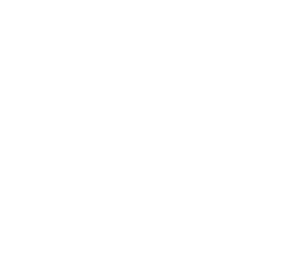 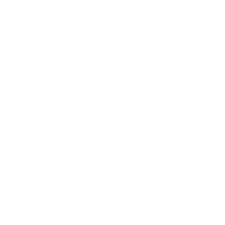 Presence of Heart Failure
MedicationProfile
Abbreviations: AF indicates atrial fibrillation; bpm, beats per minute; and vs, versus.
26
Pharmacological Agents for Rate Control in AF
Rate Control Agents
Beta-Blockers
Slows AV nodal conduction 
Block B-1 receptors
Digoxin
Positive inotropic and vagotonic effects 
Could be useful in HFrEF pts
IV Magnesium
Blocks slow inward calcium  channels of SA and AV node
Amiodarone
Useful in critical ill pts who cannot tolerate AV nodal slowing agents 
Can result in pharmacologic cardioversion
NDCC
Slow AV nodal conduction 
Negative inotropic and chronotropic effect
Abbreviations: AF indicates atrial fibrillation; AV, atrioventricular; ER, extended release; HFrEF, heart failure with reduced ejection fraction; hr, hour; hrs, hours; IV, intravenous; kg, kilogram; min; minute; mins, minutes; mg, milligram; mcg, microgram; ng, nanogram; NDCC, nondihydropyridine calcium channel blocker; PRN, as needed; pts, patients; and SA, sinoatrial.
27
Approach to Acute Rate Control in AF with Rapid Ventricular Response
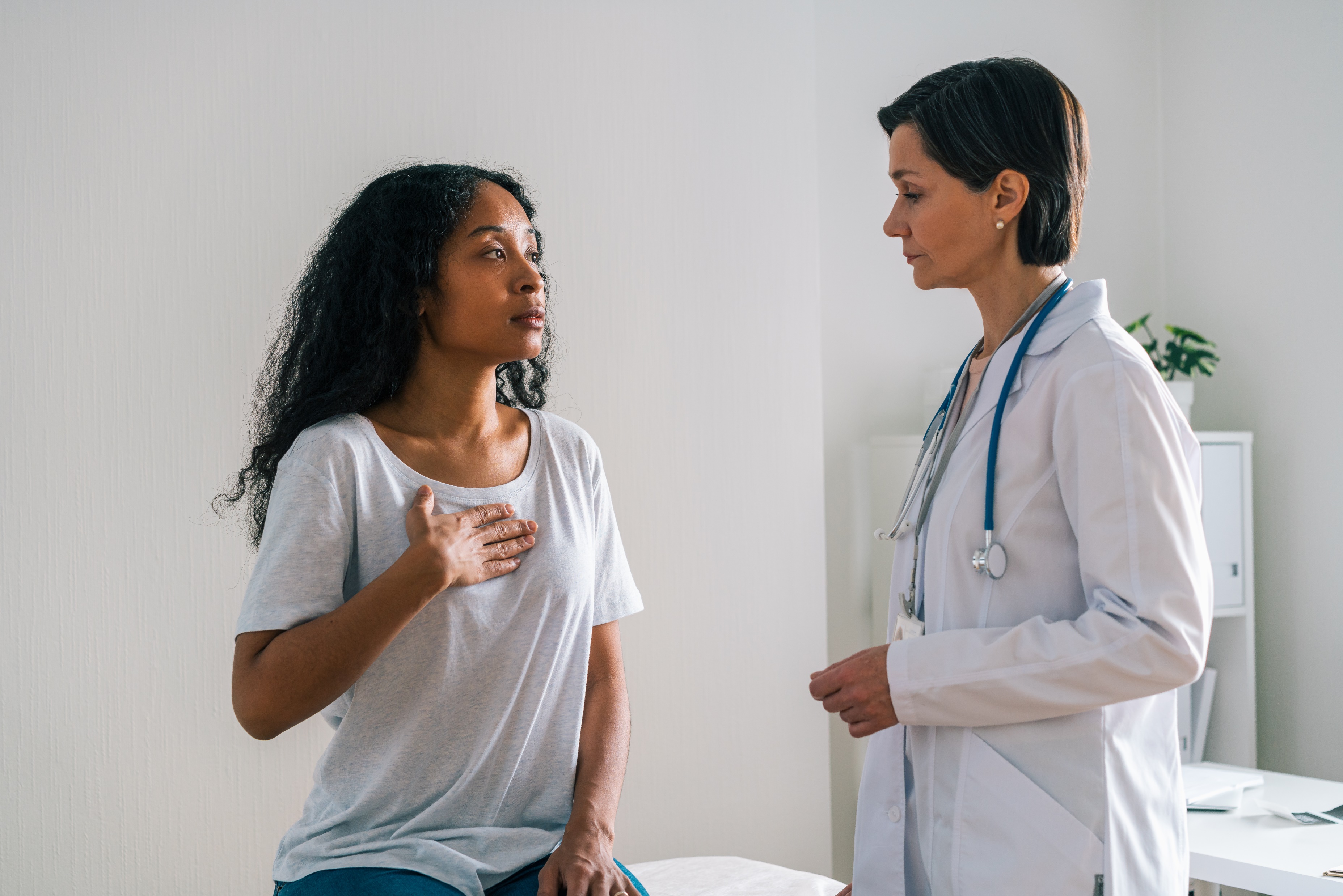 No
Yes
Direct-Current Cardioversion (1)
No
Yes
Hemodynamically Stable?
Decompensated HF?
BB, verapamil, or diltiazem (1)
IV Amiodarone* (2b)
Addition of Magnesium to AV nodal blockage (2a)
Digoxin (2a)
Verapamil, diltiazem
 (3: Harm)
Amiodarone (2b)
*Contraindicated in patients with moderate-severe LV dysfunction regardless of decompensated HF.
Abbreviations: AF indicates atrial fibrillation; AV, atrioventricular; BB, beta-blocker; HF, heart failure; IV, intravenous; and LV, left ventricular.
28
Approach to Long Term Rate Control of AF
Long-term rate control
Permanent AF
Dronedarone
(3: Harm)
LVEF >40%
BB (1)
BB or NDCC (1)
NDCC
(Diltiazem, Verapamil)
(3: Harm)
Digoxin (2a)
Digoxin (2a)
Abbreviations: AF indicates atrial fibrillation; BB, beta-blocker; LVEF, left ventricular ejection fraction; andNDCC, nondihydropyridine calcium channel blocker.
29
Recommendations for Atrioventricular Nodal Ablation
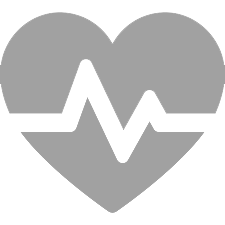 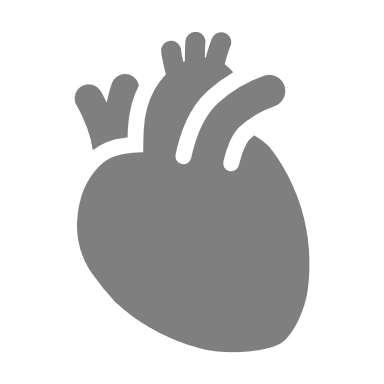 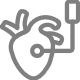 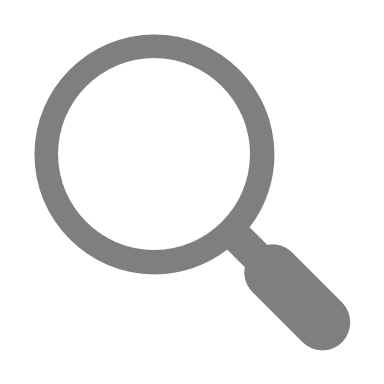 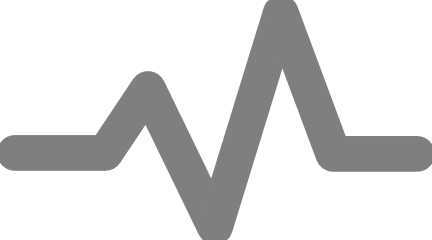 Abbreviations: AF indicates atrial fibrillation; AVNA, atrioventricular nodal ablation; bpm, beats per minute; EF, ejection fraction; and QOL, quality of life.
30
Goals of Rhythm Control Therapy in AF
Rhythm control in patients with
Reduced LV function & Persistent AF
Recent AF Diagnosis (< 1 year)
AF and HF
Symptomatic AF
Rhythm control can be useful to reduce hospitalizations, stroke, and mortality (2a)
A trial of rhythm control recommended to evaluate if AF is contributing to reduced LV function (1)
Rhythm control can be useful for improving symptoms and outcomes such as mortality and hospitalizations for HF and ischemia (2a)
Rhythm control can be useful to improve symptoms (2a)
In patients with AF, rhythm-control strategies can be useful to reduce the likelihood of AF progression.(2a)
In patients with AF where symptoms associated with AF are uncertain, a trial of rhythm control (eg, cardioversion or pharmacological therapy) may be useful to determine what if any symptoms are attributable to AF (2b)
In patients with AF, rhythm-control strategies may be useful to reduce the likelihood of development of dementia or worsening cardiac structural abnormalities.(2b)
Abbreviations: AF indicates atrial fibrillation; HF, heart failure; and LV, left ventricular.
31
Electrical and Pharmacological Cardioversion of AF
No
Yes
Electrical cardioversion can be performed as initial rhythm-control strategy or after unsuccessful pharmacological cardioversion. (1)
Immediate electrical cardioversion should be performed (1)
Or in situations when electrical cardioversion is preferred but cannot be performed. (2a)
Recommendations for pharmacologic cardioversion
Recommendations for electrical cardioversion
Hemodynamically Stable?
Abbreviations: AF indicates atrial fibrillation; AV, atrioventricular; IV, intravenous; LV, left ventricular; LVEF, left ventricular ejection fraction; pts, patients; PTTP, pill-in-the-pocket; QRS, QRS interval; and VF, ventricular fibrillation.
32
Antiarrhythmic Drugs for Maintenance of Sinus Rhythm
Atrial fibrillation
Normal LV function, no prior MI or significant structural heart disease
Prior MI or significant structural heart disease, including HFrEF (LVEF ≤40%)
Considerations:
Risk of development of MI and structural heart disease
The need for in-hospital initiation of antiarrhythmic drugs
Baseline and follow-up tests
NYHA FC III or IV or recent decompensated Hf
Dofetilide
Dronedarone
Flecainide
Propafenone
(2a)
Amiodarone 
Dofetilide
(2a)
No
Yes
Sotalol (2b)
Dronedarone
(2a)
Dronedarone
(3: Harm)
Amiodarone (2a)
Flecainide
Propafenone
(3: Harm)
Sotalol (2b)
Abbreviations: HF indicates heart failure; HFrEF, heart failure reduced ejection fraction; LV, left ventricle; LVEF, left ventricular ejection fraction; MI, myocardial infarction; and NYHA FC, New York Heart Association Functional Class.
33
Antiarrhythmic Drug Initiation in Facility
Abbreviations: CrCl indicates creatinine clearance; ECG, electrocardiogram; and PTTP, pill-in-the-pocket.
34
Antiarrhythmic Drug Follow-up
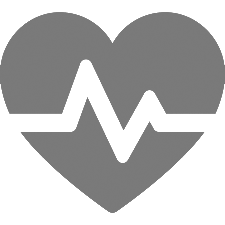 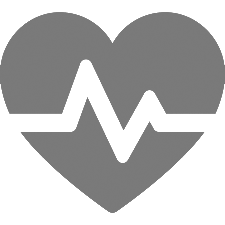 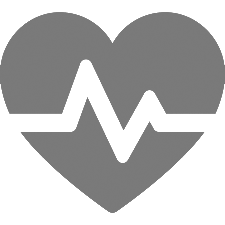 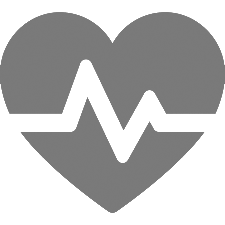 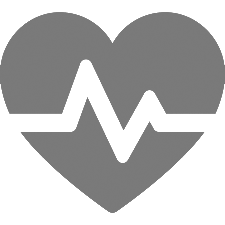 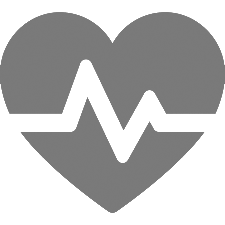 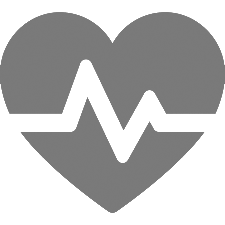 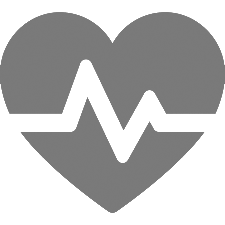 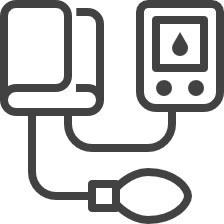 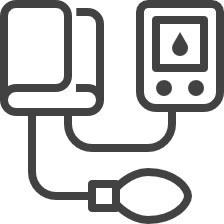 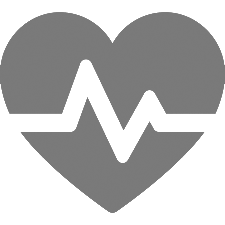 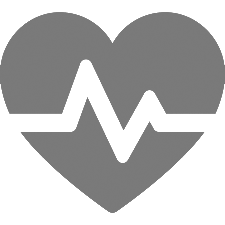 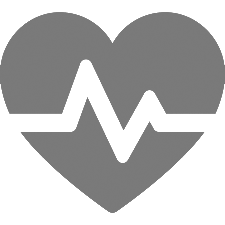 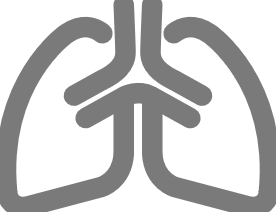 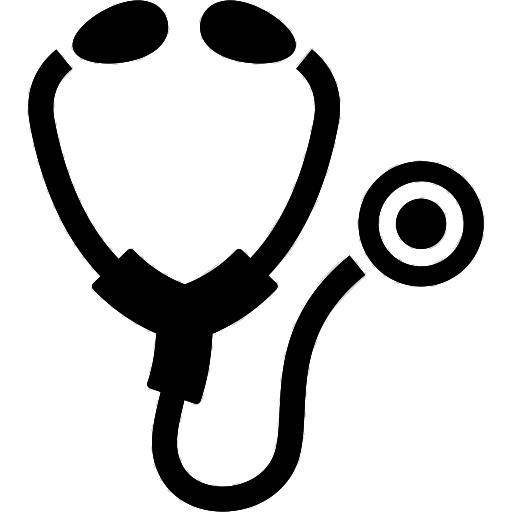 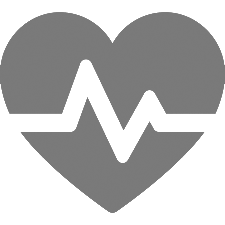 Abbreviations: ALT indicates alanine transaminase; AST, aspartate aminotransferase; BP, blood pressure; CrCl, creatinine clearance; CXR, chest x-ray; ECG, electrocardiogram; ILD, interstitial lung disease; K, potassium; Mg, magnesium; and TSH, thyroid stimulating hormone.
35
Anticoagulation Management Strategy Before & After AF Ablation
Prior to ablation
After ablation
Abbreviations: AF indicates atrial fibrillation; CHA2DS2-VASc, congestive heart failure, hypertension, age ≥75 years (doubled), diabetes mellitus, prior stroke or transient ischemic attack or thromboembolism (doubled), vascular disease, age 65 to 74 years, sex category; DOAC, direct oral anticoagulant; INR, international normalized ratio; and OAC, oral anticoagulant.
36
AF Management in Patients with HF
GDMT, Thromboembolism prophylaxis, Risk factor modification
Cardioversion if indicated
Rate Control
Electrical Cardioversion (1)
LVEF> 40%
LVEF< 40%
Pharmacological Cardioversion (2a)
NDCC (Diltiazem, Verapamil)
(3:Harm)
Beta-Blockers (1)
Beta-Blockers or NDCC (1)
Digoxin (2a)
Digoxin (2a)
IV Amiodarone
Acute rate control (2a)
IV Amiodarone
Acute rate control (2a)
Evaluate if appropriate for rhythm control with catheter ablation – see next slide
Abbreviations: AF indicates atrial fibrillation; HF, heart failure; IV, intravenous; and NDCC, non-dihydropyridine calcium channel blockers.
37
AF Management in Patients with HF
Evaluate if appropriate for rhythm control with catheter ablation – see previous slide
Likely to benefit from catheter ablation
AF-mediated CMP suspected
Early stage of HF
No significant ventricular scar on CMR
No or mild atrial fibrosis
Paroxysmal and early persistent AF
Younger pts w/o significant other comorbidities
Less Likely to benefit from catheter ablation
Advanced HF
Significant ventricular scar on CMR
Severe atrial myopathy (dilation/fibrosis)
Long-standing persistent AF
Prior failed ablations
Advanced age or multiple comorbidities
HFrEF (LVEF<50%)
Uncontrolled rate +  rhythm control failed or not appropriate: AV nodal ablation + pacing (2a)
HFrEF
Left bundle of His bundle pacing as alternative to biventricular pacing (2b)
HFpEF
Decision for pharmacological rhythm vs rate-control strategy
AF catheter ablation (2a)
AF catheter ablation (1)
Uncontrolled rate with biventricular pacemaker in place without effective pacing %: AV Nodal ablation (2a)
Pharmacological cardioversion and maintenance of SR after cardioversion
No clinical AF
Recurrent AF
Dronedarone NYHA Class III/IV HF or decompensated HF in past 4 wk (3:Harm)
Repeat ablation
Long-term surveillance for recurrent AF (in AF-induced CMP and recovered LVEF (2a)
Abbreviations: AF indicates atrial fibrillation; AV, atrioventricular; CMP, cardiomyopathy; CMR, cardiac magnetic resonance; GDMT, guideline-directed medical therapy; HF, heart failure; HFpEF, heart failure with preserved ejection fraction; HFrEF, heart failure with reduced ejection fraction; IV, intravenous; LVEF, left ventricular ejection fraction; NYHA, New York Heart Association; and wk, week.
38
Management of Early Onset AF, Athletes, Obesity, Hyperthyroidism, Pulmonary disease
Age
Athletes
Obesity (Class III)
Hyperthyroidism
Pulmonary Disease
<45 yr
BMI ≥40 kg/m2
Bariatric surgery
PH with Pulmonary Vascular Disease
<30 yr
COPD
Rhythm control- catheter ablation with PV isolation is reasonable (2a)
Anticoagulation until euthyroid and SR maintained (1)
The following may be reasonable:
Referral for genetic counseling
Genetic testing for rare pathogenic variants  
Surveillance for cardiomyopathy or arrhythmia syndromes (2b)
Warfarin may be reasonable over DOACs due to  DOAC drug absorption concerns
(Class 2b)
DOACs reasonable over warfarin
(2a)
EP study to evaluate and treat reentrant SVT (2b)
Rate control- 
Cardio-selective beta-blockers especially in MI and HF (2a)
Rhythm control- strategy is reasonable (2a)
Targeted ablation may be reasonable (2b)
Abbreviations: AF indicates atrial fibrillation; COPD, chronic obstructive pulmonary disease; DOACs, direct-acting oral anticoagulants; EP, electrophysiologic; HF, heart failure; HTN, hypertension; kg/m2, kilogram per meters squared; MI, myocardial ischemia; PH, pulmonary hypertension; PV, pulmonary vein; SR, sinus rhythm; and SVT, supraventricular tachyarrhythmias.
39
Management of AF in Cardio-Oncology, Liver disease, and CKD
CKD/Kidney Failure at Elevate Stroke Risk
Mild or Moderate Liver Disease
(Child-Pugh Class A or B)
Cardio-Oncology
OACs in the absence of clinically significant liver disease-induced coagulopathy or thrombocytopenia (2a)
Cancer and AF
Cancer with risk for AF
CKD Stage 3
CKD Stage 4
ESRD/Dialysis
Increased vigilance for incident AF and treatment of contributing factors (2a)
Evidence based doses of direct thrombin or factor Xa inhibitors OR
Warfarin (1)
Warfarin 
OR 
labelled doses of DOACs (2a)
It might be reasonable to prescribe warfarin (INR 2-3)
OR 
Apixaban evidence-based dose (2b)
Multidisciplinary communication & SDM (Reduce drug interactions; QTc prolongation; proarrhythmia; bleeding; and thromboembolism)
(1)
Class A: Any DOAC (2a)
Class B: Apixaban, Dabigatran, or Edoxaban preferred over warfarin (2a)
DOACs preferred over VKAs for stroke risk reduction (2a)
Patients with AF and moderate liver disease (Class B): Rivaroxaban is contraindicated due to increased risk of bleeding (3:Harm)
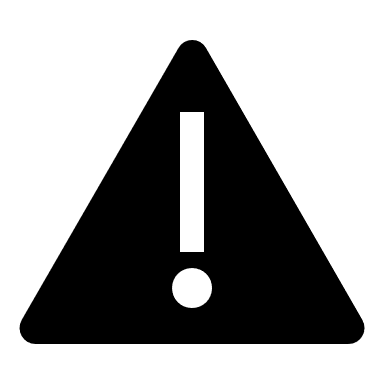 Abbreviations: AF indicates atrial fibrillation; CKD, chronic kidney disease; DOACs, direct-acting oral anticoagulants; ESRD, end stage renal disease; INR, international normalised ratio OACs, oral anticoagulants; QTc, QT interval corrected for heart rate; SDM, shared decision-making; and VKAs, vitamin K antagonists.
40
Pregnancy and the AF Patient
Pregnancy with AF
Direct-current cardioversion (1)
No Structural heart disease
Persistent AF
Elevated stroke risk
Stable AF
SDM regarding anticoagulation with the recognition that no anticoagulation strategy is completely safe for both the mother and fetus (2b)
Rate control: 
Beta blocker (propranolol/metoprolol) & digoxin either alone or in combination with beta blocker are reasonable as first-line agents (2a)
Rhythm control: Flecainide, Sotalol are reasonable (2a)
Pharmacologic cardioversion: IV Procainamide may be considered (2b)
Abbreviations: AF indicates atrial fibrillation; IV, intravenous; and SDM, shared decision-making.
41
Prevention and Treatment of AF After Cardiac Surgery
Treatment of AF After Cardiac Surgery
Rate control:
Beta-blocker OR CCB (1)
Prevention of AF After Cardiac Surgery
Consider anticoagulation when deemed safe from surgical bleeding (2a)
Patients at high risk for postop AF: Short-term prophylactic beta-blockers or amiodarone (2a)
CABG, aortic valve, ascending aortic aneurysm operations: posterior left pericardiotomy (2a)
Hemodynamically unstable or poorly tolerated AF
Hemodynamically stable
Direct current cardioversion with antiarrhythmic drug therapy (1)
Rhythm control
(1)
Rate control (target HR <100 bpm) with beta-blocker or CCB (1)
30 to 60-day postop rhythm assessment ± cardioversion if AF does not revert to SR (2a)
Abbreviations: AF indicates atrial fibrillation; bpm, beats per minute; CABG, coronary artery bypass graft surgery; CCB, calcium channel blocker; HR, heart rate; pts, patients; and SR, sinus rhythm.
42
Wolff-Parkinson-White and Pre-Excitation syndromes, ACHD, and HCM
AF with rapid anterograde conduction (pre-excited AF)
ACHD and AF
HCM  and AF
DOACs are first line in pts with clinical or subclinical AF (duration > 24 hours) (1)
VKAs are second line independent of CHA2DS2-VASc score (1)
Rate control: beta blocker/ verapamil/diltiazem (1)
If hemodynamically unstable, should be treated with electrical cardioversion 
(1)
Evaluate and treat precipitating/reversible causes (1)
Rhythm control: If symptomatic/ paroxysmal/ persistent AF (1)
Catheter ablation of accessory pathways is recommended
(1)
If undergoing PVI, may be reasonable to include ablative strategy in the right atrium (2b)
If AF is poorly tolerated, rhythm control strategy with cardioversion or anti-arrhythmic drugs can be beneficial (2a)
Catheter ablation can be effective if drug therapy is ineffective, contraindicated or not patient preference (2a)
In pts undergoing surgical myectomy, surgical AF ablation can be beneficial (2a)
If hemodynamically stable, pharmacological cardioversion with intravenous ibutilide or IV procainamide is recommended as an alternative to elective cardioversion (1)
Simple CHD
Moderate or Complex/Severe ACHD
Ablation: If symptomatic and antiarrhythmic drug refractory (2a)
EP procedures in collaboration with ACHD cardiologist at specialized centers (1)
Do not use AV Nodal blocking agents: Verapamil, Diltiazem, Amiodarone, Digoxin, Adenosine, or Beta-blockers (3:Harm)
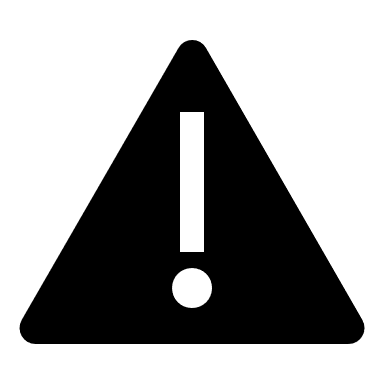 Anticoagulation in pts with low-flow states: Fontan circulation, blind-ending cardiac chambers & cyanosis (2b)
Abbreviations: ACHD indicates adult congenital heart disease; AF, atrial fibrillation; AV, atrioventricular; CHA2DS2-VASc, congestive heart failure, hypertension, age ≥75 years (doubled), diabetes mellitus, prior stroke or transient ischemic attack or thromboembolism (doubled), vascular disease, age 65 to 74 years, sex category; CHD, congenital heart disease; DOACs, direct-acting oral anticoagulants; EP, electrophysiologic; HCM, hypertrophic cardiomyopathy; IV, intravenous; pts, patients; PVI, pulmonary vein isolation; VKA, vitamin K antagonists; and WPW, Wolff-Parkinson-White.
43
AF in the setting of Acute Medical Illness or Surgery
AF in acute medical illness or surgery
Anticoagulation in the setting of sepsis: uncertain benefits (Class 2b)
Counseling regarding risk of recurrent AF (Class 1)
Outpatient follow-up:
Thromboembolic risk stratification and decision making on OAC initiation/ continuation AF surveillance (Class 2a)
Abbreviations: AF indicates atrial fibrillation and OAC, oral anticoagulation.
44
Future Research Needs
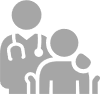 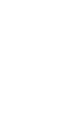 Evaluation of the AF Patient:
AF as a disease continuum 
Individualization of AF and stroke risk
Race, gender and sex differences
Incorporating other stroke risk scores
Standardized measures
Social determinants of health
Genetic testing
Subclinical AF
Sleep
Management of the AF Patient:
Wearable heart monitoring devices
Strategies for anticoagulation
Downstream consequences of AF 
Standardization of ablation procedures
Surgical exclusion and occlusion of LAA
Candidates for ablation
Role of risk modifiers in AF stroke prevention
Shared decision making
AI for AF management
Better goal and outcome definition
Abbreviations: AF indicates atrial fibrillation; AI, artificial intelligence; and LAA, left atrial appendage.
45
Acknowledgments
Many thanks to our Guideline Ambassadors who were guided by Dr. Elliott Antman in developing this translational learning product in support of the Joglar, J. A. et al., 2023 ACC/AHA/ACCP/HRS Guideline for the Diagnosis and Management of Atrial Fibrillation.
Dr. Henrietta Afari
Dr. Pradnya Brijmohan Bhattad
Dr. Balaram Krishna Hanumanthu
Dr. Evan Harmon                                                                                                                                                                            
Dr. Mary-Jo Obeid
Dr. Justice Oranefo
Dr. Iqra Qamar
Dr. Ozan Unku
The American Heart Association requests this electronic slide deck be cited as follows: 
Afari, H., Bhattad, P.B., Hanumanthu, B.K., Harmon, E., Obeid, M., Onanefo, J., Qamar, I., Unku, O., Reyna, G., Bezanson, J. L., & Antman, E. M. (2023).  AHA Clinical Update; Adapted from: [PowerPoint slides]. Retrieved from the 2023 ACC/AHA/ACCP/HRS Guideline for the Diagnosis and Management of Atrial Fibrillation. Circulation.
https://professional.heart.org/en/science-news.
46